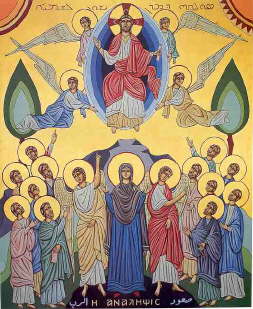 Heavenly Altar and Unspeakable joy
Sixth Sunday of the 50 Joyous days (Jn16 & Heb 9)
St Augustine
Today our Lord Jesus Christ ascended into heaven; let our hearts ascend with him. Listen to the words of the Apostle: If you have risen with Christ, set your hearts on the things that are above where Christ is, seated at the right hand of God; seek the things that are above, not the things that are on earth. For just as he remained with us even after his ascension, so we too are already in heaven with him, even though what is promised us has not yet been fulfilled in our bodies.
1. Promise of the Heavenly Altar
26 In that day you will ask in My name, and I do not say to you that I shall pray the Father for you; 27 for the Father Himself loves you, because you have loved Me, and have believed that I came forth from God. 28 I came forth from the Father and have come into the world. Again, I leave the world and go to the Father.” Jn 16:26,27
2. Heavenly Altar
11 But Christ came as High Priest of the good things to come, with the greater and more perfect tabernacle not made with hands, that is, not of this creation. 12 Not with the blood of goats and calves, but with His own blood He entered the Most Holy Place once for all, having obtained eternal redemption. Heb 9:11,12
13 For if the blood of bulls and goats and the ashes of a heifer, sprinkling the unclean, sanctifies for the purifying of the flesh, 14 how much more shall the blood of Christ, who through the eternal Spirit offered Himself without spot to God, cleanse your conscience from dead works to serve the living God?
3. The Earthly Altar
19 For when Moses had spoken every precept to all the people according to the law, he took the blood of calves and goats, with water, scarlet wool, and hyssop, and sprinkled both the book itself and all the people, 20 saying, “This is the blood of the covenant which God has commanded you.”
21 Then likewise he sprinkled with blood both the tabernacle and all the vessels of the ministry. 22 And according to the law almost all things are purified with blood, and without shedding of blood there is no remission.
The Heavenly Altar Now
23 Therefore it was necessary that the copies of the things in the heavens should be purified with these, but the heavenly things themselves with better sacrifices than these. 24 For Christ has not entered the holy places made with hands, which are copies of the true, but into heaven itself, now to appear in the presence of God for us;
Joy is the sign of being in the heavenly Altar
Even them I will bring to My holy mountain,
	And make them joyful in My house of prayer.
	Their burnt offerings and their sacrifices
	Will be accepted on My altar;
	For My house shall be called a house of prayer for all nations.”
Isa 56:7
And the ransomed of the Lord shall return,
	And come to Zion with singing,
	With everlasting joy on their heads.
	They shall obtain joy and gladness,
	And sorrow and sighing shall flee away.
Isa 35:10